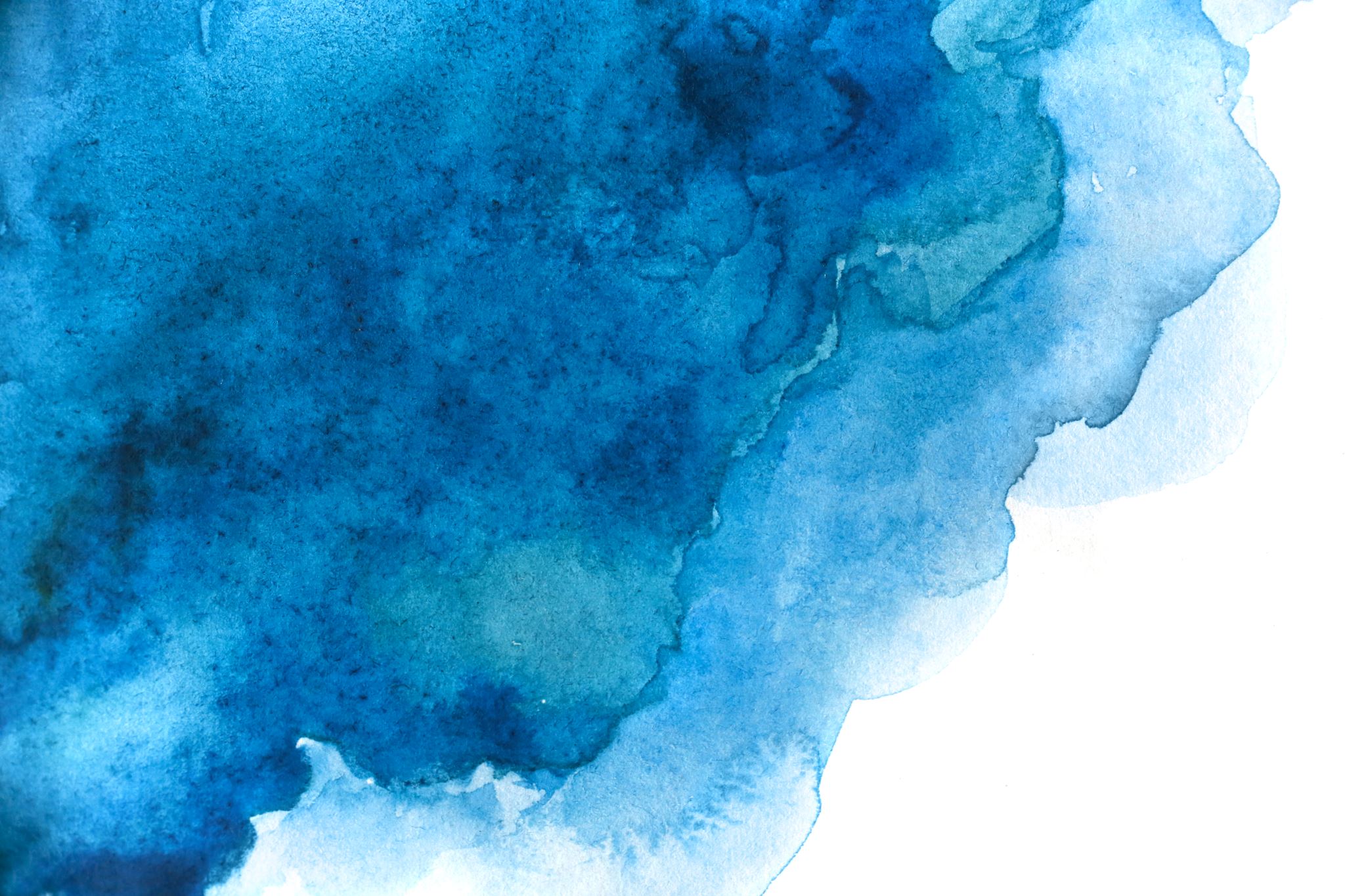 Korean War Analysis
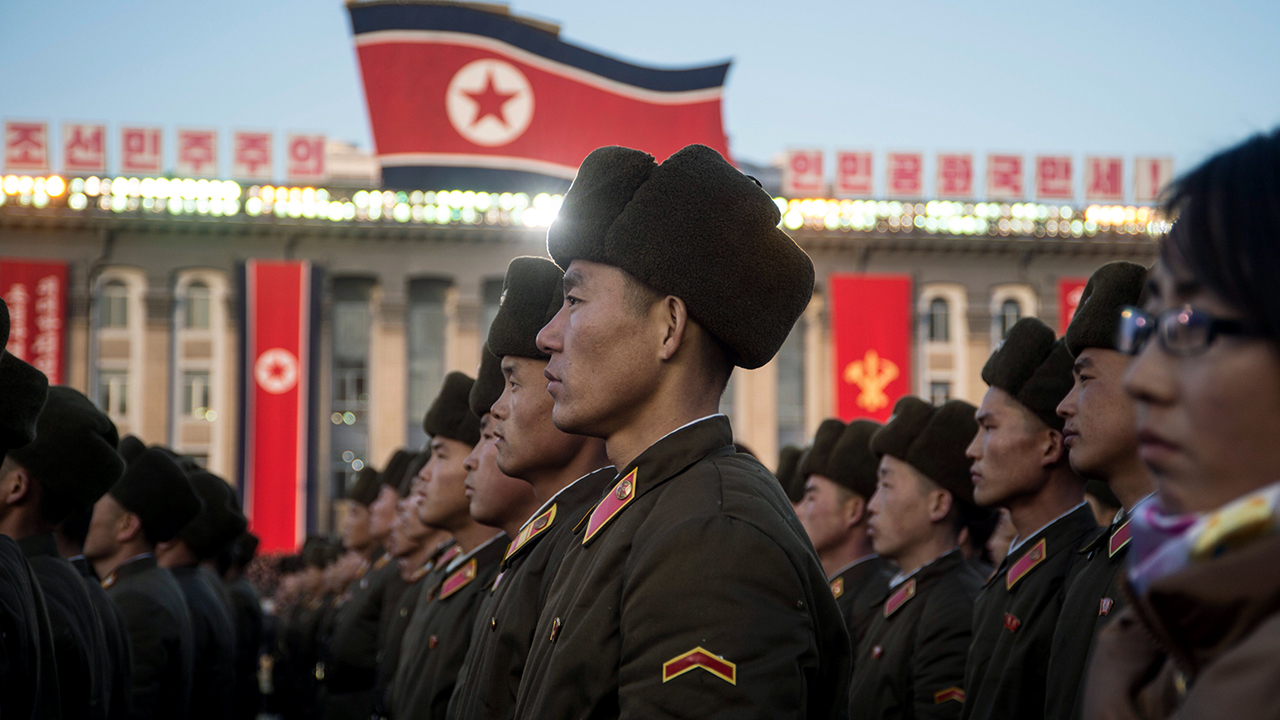 North Korea
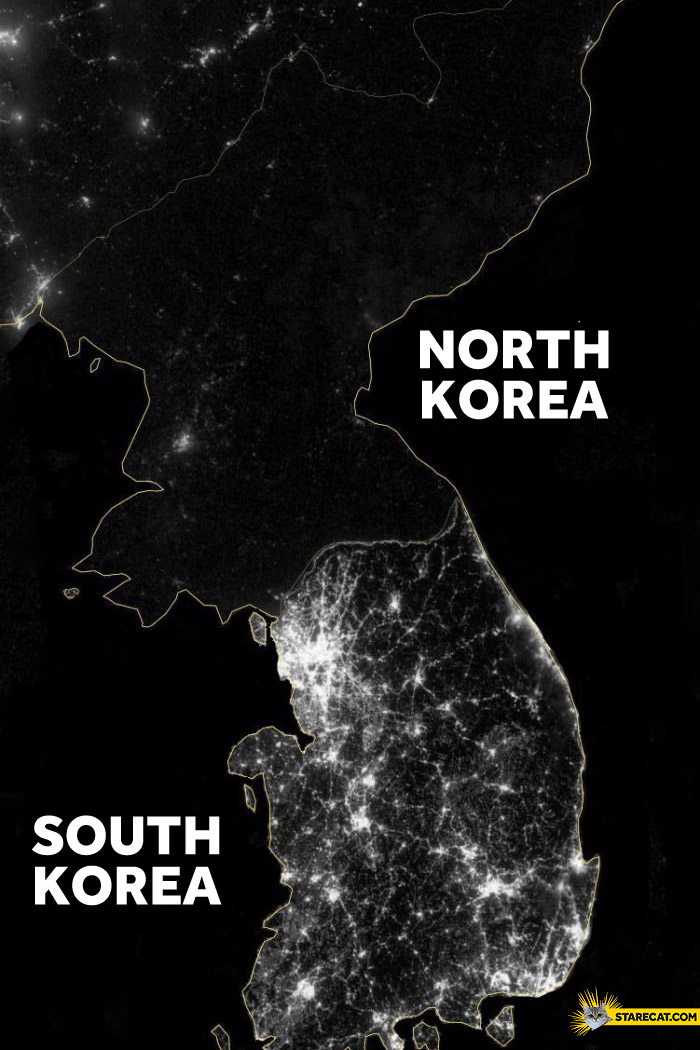 North Korea			South Korea	
Communist 			Democracy
Dictatorship			Capitalism
Korean War Textbook Bias Analysis
1. According to each textbook, how did the Korean War Start? 
Textbook A:
Textbook B:
2. Which of these textbooks do you find more trustworthy? Why? (Use specific examples as evidence)

3. Which one do you believe is North Korea? Why?

4. Which one do you believe is South Korea? Why?